State of Connecticut Retirement Security BoardPublic retirement plan -Practical Legal considerations
Marla J. KreindlerCraig A. Bitman
Morgan, Lewis & Bockius LLP
June 3, 2015
Presentation Topics
CRSB is reviewing how to structure the Plan’s IRAs to not be subject to ERISA.  The resulting practical implications of the Plan not being subject to ERISA are also important to consider.  For example, should CRSB adopt ERISA-type protections for CRSB, Plan Participants and other stakeholders?
  Plan IRAs are subject to Code Section 4975 conflict of interest and prohibited transaction rules.  Consider too that these rules are subject to change based on a significant open DOL regulation project.
  Another consideration is how best to create a Plan that supports institutional investment structures and institutional pricing.
2
Considerations if Public Retirement Plan is Not Subject to ERISA
ERISA's fiduciary duty, fiduciary delegation of authority and limitation of liability provisions would not apply.  For example:
ERISA includes fiduciary standards but also “404(c)” safe harbor protections against fiduciary liability for participant directed investments and fund line-up changes
ERISA allows for fiduciary delegations of authority among trustees, named fiduciaries and investment managers limiting fiduciary liability.
3
Additional Considerations if  Plan is Not Subject to ERISA
DOL reporting and disclosure, enforcement & audit functions would not apply.   For example:
Participant fee disclosure rules would not apply.
Rules regarding enforcement of timely payment of payroll contributions, a top DOL enforcement priority, would not apply.
CRSB may wish to consider if ERISA-like protections for CRSB, participants and other stakeholders should be adopted by legislation, administrative rulemaking or by contract.
4
IRC Section 4975 Rulemaking Project
IRC Section 4975 conflict of interest/prohibited transaction rules apply to IRAs.  DOL interprets (and IRS enforces) IRC Section 4975 rules.
Current DOL regulation project proposes to (1) revamp existing rules, (2) extend the definition of fiduciary investment advice and (3) significantly impact the offering, sale and distribution of IRAs. 
401(k) platform providers would have exceptions from fiduciary status that would not apply to IRA platform providers.  A second exception to fiduciary status is limited to “plan sponsor employees.”  
DOL is currently seeking comments on its proposed regulations.  CRSB should consider if it wishes to comment on this important rulemaking.
5
Leveraging the Plan’s Purchasing Power Through Institutional Investment Structures
Institutional retirement plans seek to invest through institutional funds and collective trusts for lower pricing, increased transparency and other benefits. 
  IRA eligibility for institutional investments and trading should be addressed in the development phase.
  Certain institutional investment products, such as collective investment trusts, may not be open to IRAs.
A solution may be CRSB or State-sponsored commingled funds, such as group trusts, which permit IRAs, and also allow for economies of scale such as by investing with 457 plans and other State programs.
6
Who We Are
Morgan, Lewis & Bockius LLP is the largest law firm of US attorneys with 29 offices, including Hartford.
We have leading national employee benefits and financial services practices, focusing on fiduciary governance, IRAs, provider contracting, public funds and governmental plans, investment management, institutional funds, data security and privacy and government regulations, in addition to dozens of other practice groups worldwide.
Our attorneys include former DOL, IRS, SEC, FINRA, DOJ and other government officials and attorneys.
7
Your Presenters
Biography
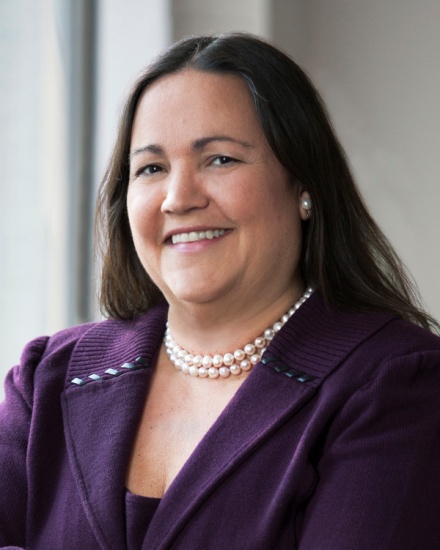 Marla J. Kreindler advises clients on managing and investing employee benefit plan assets and tax-qualified retirement plans in addition to the establishment of , and investment in, private funds. Marla advises plan and fund sponsors on the fiduciary standards and prohibited transaction rules of the Employee Retirement Income Security Act (ERISA) and related banking, securities, and state insurance law requirements. She also counsels clients on qualified retirement plans, including 401(k) and defined benefit plans.
Marla J. Kreindler
Chicago, IL
T	+1.312.324-1114
F	+1.312.324.1001
mkreindler@morganlewis.com
8
Your Presenters
Biography
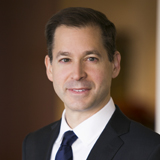 Craig A. Bitman provides clients with a range of knowledge and skills in all aspects of employee benefits and executive compensation law. He not only serves as deputy practice leader, but also as leader of the practice’s Fiduciary Task Force and co-chair of the firm’s institutional investor practice. Craig also practices in the firm’s private investment funds practice and is a member of the firm’s Advisory Board.
Craig A. Bitman
New York, NY
T	+1.212.309.7190
F	+1.212.309.6001
cbitman@morganlewis.com
9
Employee Benefits and Executive Compensation and Investment Management Practices
We serve these clients in connection with the design, establishment, administration, and management of these programs, as well as with regulatory compliance with tax, ERISA, state and local retirement laws, and fiduciary governance and risk management. For 2015, we are again ranked in Chambers USA Band 1 for Nationwide Employee Benefits & Executive Compensation, and we were awarded the Chambers USA “Awards for Excellence” for Employee Benefits and Executive Compensation in 2014.  We were also listed as a leading law firm for Employee Benefits and Executive Compensation in The Legal 500: United States (2014).
Our Investment Management Practice Group is one of the largest and most diverse practice groups in the country with more than 100 lawyers across offices located in the financial centers in the United States, Europe, Asia, and the Middle East. Members of our Investment Management and our Employee Benefits Practice Groups work together to advise clients on a wide range of matters impacting sponsors of retirement plans and IRA programs and platforms, including as they relate to the design, establishment, marketing and distribution, board governance, custody and investment management, risk management, and enforcement. We also assist with compliance with SEC, FINRA, CFTC, banking, insurance, privacy, lobbying, anti-corruption, and Patriots Act requirements, and other related legal and regulatory compliance matters. In Chambers USA (2015), our Investment Management practice is ranked as one of the industry’s top private fund sponsor and formation practices; as a leading firm in Private Equity, Hedge Fund, and Mutual Fund practice areas; and as a leading firm in Financial Services Regulation: Broker Dealer Compliance. The US Legal 500 (2014) ranked us as a leading firm the Private Equity Funds, Alternative/Hedge Funds, Mutual Funds, and Venture Capital and Emerging Companies practice areas.
Our Employee Benefits and Executive Compensation (“Employee Benefits”) and Investment Management Practices provide a broad range of legal services to private companies and public/governmental entities sponsoring various different types of retirement plans and IRAs, and also to financial institutions such as insurance companies, banks, mutual fund complexes, investment advisers and broker-dealers. We work closely with our colleagues in the firm’s tax controversy and planning, financial services regulatory, securities and corporate governance, real estate, and governmental relations practice areas, providing a comprehensive response to the demands of today’s increasingly complex regulatory environment and policy considerations impacting the retirement industry. Drawing from our broad-based Employee Benefits and Investment Management Practices, we have an especially strong depth of experience with IRAs, retirement platforms, auto-enrollment, fiduciary governance and investments, risk management, product development and policy considerations, provider contracting, regulatory compliance, and enforcement issues.
 We are up-to-date and actively engaged across the retirement industry, including, for example, through our participation in the Defined Contribution Institutional Investment Association (DCIIA), the American Benefits Council, the ABA, The ERISA Industry Committee (ERIC), and the employee benefits committee of the U.S. Chamber of Commerce, among other organizations and representations.
Our Employee Benefits Practice is one of the largest and broadest employee benefits practice groups in the country with approximately 75 lawyers and benefits professionals practicing across nine offices from coast-to-coast.  In order to better serve our clients and to leverage the depth of our experience, our practice group is divided into seven topical Task Forces, including our Fiduciary and Plan Sponsor Task Forces, which helps to enhance  our representation of IRA program sponsors and custodians, and private and public sponsors of retirement systems and programs.
10
IRA Programs and Platforms
We provide a full range of services in support of all types of IRAs, as well as IRA and retirement plan platforms and related products and services, including .
 Preparation and maintenance of IRA applications, custodial and/or trust agreements, communications and enrollment packages, disclosure statements, beneficiary forms, and other account documentation
Advice with respect to required tax code compliance (deduction and contribution limits, minimum distributions, etc.), ERISA and state law compliance, and related trust and estate issues
Obtaining non-bank custodial approvals from the IRS
Delivering investment education and advice to plan participants and IRA owners
New product development and addressing legal and regulatory developments
Coordinating the acquisition, merger, and transfer of IRA custodians 
Navigating complex reporting and filing issues
Claims processing 
In addition, we are actively engaged within the industry through our participation in industry associations and with high-level government officials at the Department of the Treasury and Department of Labor (DOL) regarding institutional retirement programs and IRAs.
Vendor Practice
We have a strong understanding of the legal issues that our financial services, recordkeeping and platform provider clients face with respect to the offering and administration of retirement plan products and services.  We regularly provide advice on key industry concerns pertaining to such products and services, such as: 
Service agreements, vendor alliances, vendor contracting and negotiations
Distribution and marketing agreements, SEC, state securities law and FINRA compliance
Related compensation arrangements, revenue sharing and sub-transfer agency issues
Preparation of prospectuses, summary prospectuses, performance and fee disclosures, fund fact sheets, and related Investment Company Act, securities law, FINRA and ERISA compliance
Service provider transition matters, including black-out periods and fund mapping 
Development of compliance policies and procedures
Error corrections, compliance and regulatory audits, enforcement, arbitrations and litigation
Fiduciary insurance and bonding
11
Fiduciary Governance 
We routinely advise public and private boards of directors, boards of trustees, investment boards and investment committees on state law and ERISA fiduciary governance and prohibited transactions issues, including:
 Establishing a fiduciary governance structure
Relation of state law to ERISA, the Uniform Prudent Investors Act, and the Restatement of Trusts
Prudence of social and economically targeted investments
Investments in state debt
Prohibited investments
State constitutional authority 
Drafting proposed legislation, regulations, policies, and resolutions
Fiduciary status of, and negotiations with, asset managers, custodians, and private investment funds and trustee/custodian oversight
Payment of program expenses
Reporting and disclosure and records retention
Audits and investigations by governmental agencies
Conflicts of interest and prohibited transaction compliance
Fiduciary bonding, indemnifications and insurance policies
We also conduct fiduciary audits, reviewing the operations of client programs and providing advice as to fiduciary restructuring, appropriate delegation of authority and oversight responsibilities, and overall “best practices.”  We have a strong presence in the public funds area and have assisted a number of state and local funds in training their fiduciaries and we also regularly attend fiduciary committee meetings to provide real-time analysis and reports, as well as to advise on issues under consideration.
Investments and Investment Management
We have extensive experience in advising on, negotiating, and drafting agreements in connection with IRA and other plan investments, including:
 The design and establishment of, or investment in, a wide range of investment vehicles, such as registered investment companies, collective investment trusts, target date funds, separately managed accounts, insurance and bank products, ETFs, private, closed end and offshore funds, across a broad spectrum of assets and asset classes, such as stable value, fixed income and equities, international investments, real estate, private equity and alternative investments
Transition management
Securities lending arrangements
Commission recapture programs
Soft-dollar and directed brokerage arrangements 
Our lawyers in this area understand the market for various types of investment vehicles and products, and bring decades of practical market experience to clients establishing institutional investment structures.
12
13
14
14